Vendredi 19 juin séance 3 CM2
Calcul mental
Manipuler des fractions
Calcule  24 x
6
[Speaker Notes: Partage équitable  - autant chacun]
Calcule  18 x
9
À RETENIR
[Speaker Notes: Partage équitable  - autant chacun]
Calcule  30 x
30
[Speaker Notes: Partage équitable  - autant chacun]
Quel est le quart de 48 centaines ?
1 200
À RETENIR
Pour calculer le quart d’un nombre, tu peux prendre la moitié de la moitié de ce nombre.
[Speaker Notes: Partage équitable  - autant chacun]
Quel est le double de 313,124 ?
626,248
[Speaker Notes: Partage équitable  - autant chacun]
Quel est le double de la moitié de 8,246 ?
8,246
[Speaker Notes: Partage équitable  - autant chacun]
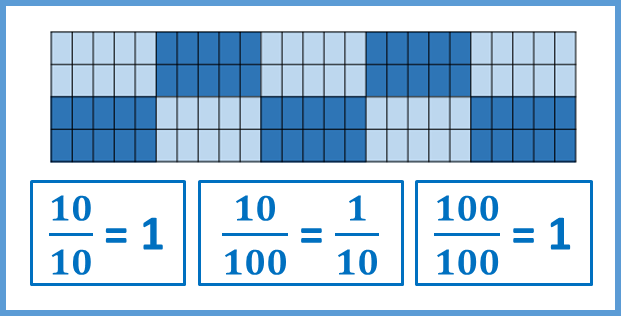 Quel est le dixième de 60 dizaines ?
60
6    0    0
,
[Speaker Notes: Partage équitable  - autant chacun]
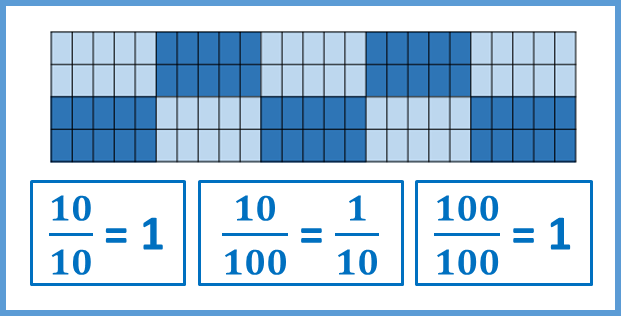 Quel est le centième de 12 centaines ?
12
1    2    0    0
,
[Speaker Notes: Partage équitable  - autant chacun]
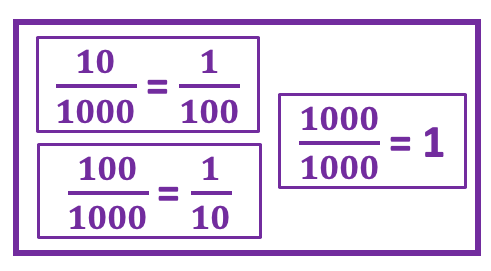 Quel est le millième de 5 dizaines ?
0,05
5    0
,
[Speaker Notes: Partage équitable  - autant chacun]
Nombres
Nombres décimaux et mesures de longueurs
Faire le lien entre les unités de numération et les unités de mesure
Compare ces différentes écritures et trouve l’intrus :

 205 cm - 20,5 dm - 2 m 50 mm - 250 cm - 2 050 mm - 2,05 m
Faire le lien entre les unités de numération et les unités de mesure
Complète.
2 km 8 m =              km
…
Faire le lien entre les unités de numération et les unités de mesure
Complète.
millièmes
cm
dam
mm
dm
2 km 8 m =              km
2             8
2,008
dixièmes
centièmes
2 km 8 m = 2,008 km
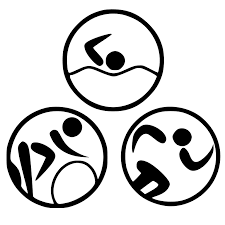 Convertir et calculer des longueurs
Le triathlon pour les jeunes 10-13 ans comprend trois épreuves : natation (200 m), course à pied (1 500 m) et course cycliste (4 km).
Quelle est en km, la longueur totale de cette épreuve?
millièmes
cm
dam
mm
dm
2   0  0
dixièmes
centièmes
1   5   0  0
0,2 + 1,5 + 4 = 5,7 km
La longueur totale de cette épreuve est de 5,7 km.
4
Problèmes
Calculer des durées
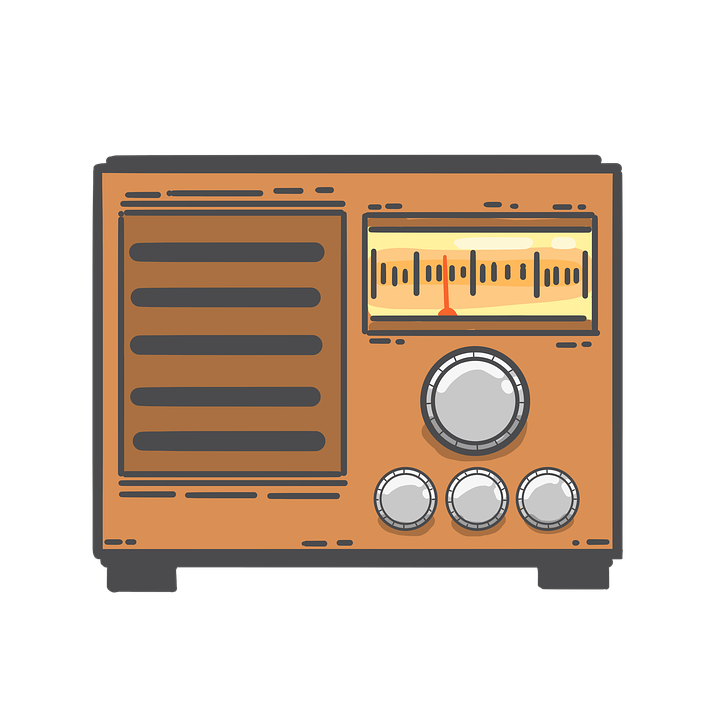 Correction du problème donné
En avance ou en retard ?
La radio annonce qu’il est 8 h 02 min.
Le réveil de Jade indique 7 h 53 min.
Retarde-t-il ou avance-t-il?
De combien?
Quiz ordre de grandeur
La durée d’un film au cinéma peut être de …
Quiz ordre de grandeur
La durée d’un film au cinéma peut être de …
Quiz ordre de grandeur
Le trajet Paris-Marseille en TGV dure …
Quiz ordre de grandeur
Le trajet Paris-Marseille en TGV dure …
Quiz ordre de grandeur
Le temps recommandé pour le brossage de dents est de …
Quiz ordre de grandeur
Le temps recommandé pour le brossage de dents est de …
Quiz ordre de grandeur
La cuisson des pâtes dure…
Quiz ordre de grandeur
La cuisson des pâtes dure…
Quiz ordre de grandeur
Une inspiration dure…
Quiz ordre de grandeur
Une inspiration dure…
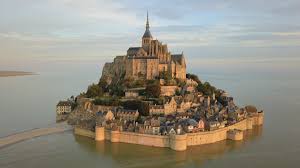 Les marées
Pour le week-end, les parents de Tom veulent aller au Mont-Saint-Michel.
Ils consultent le tableau des marées.
Pendant combien de temps, la mer monte-t-elle le matin?
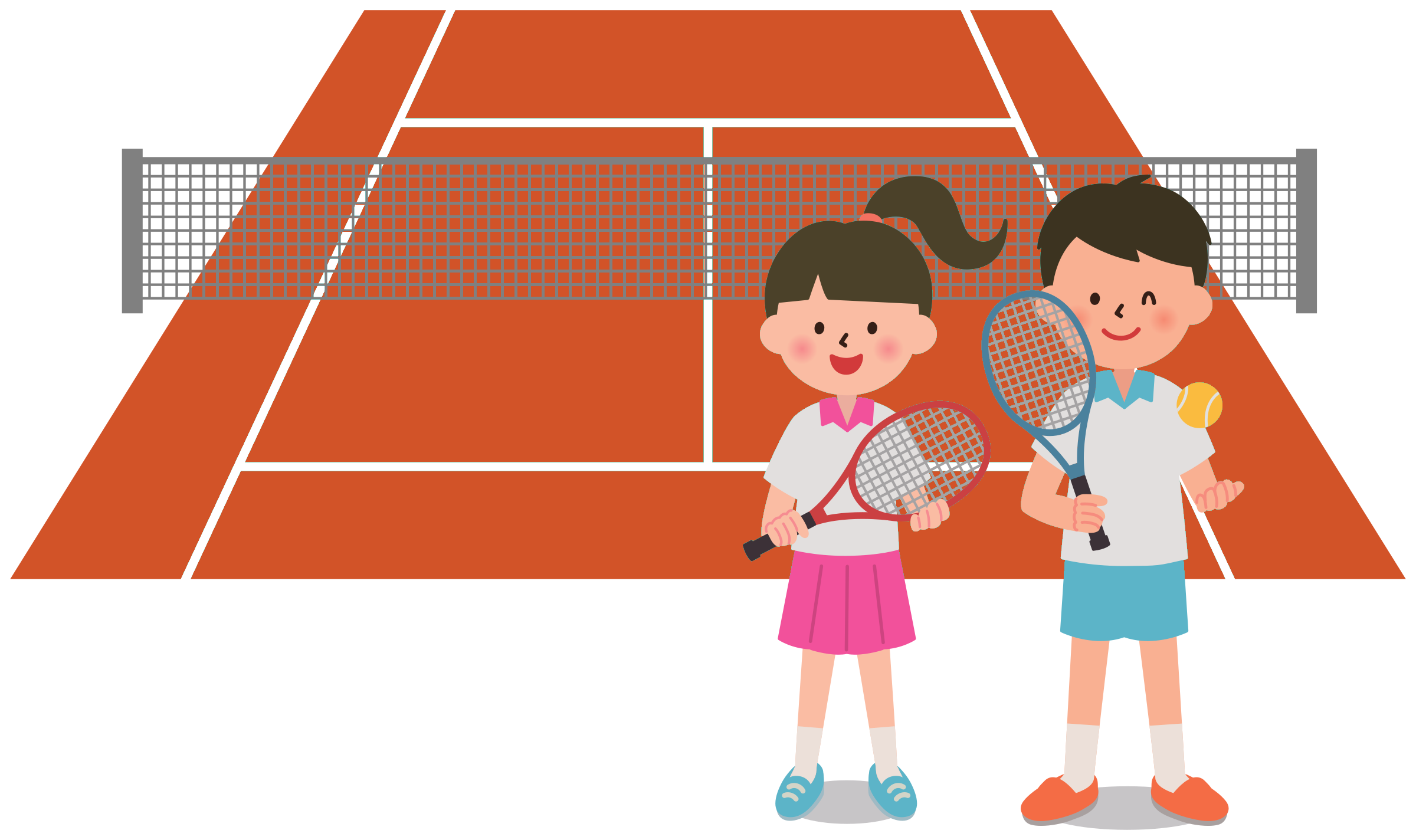 Le cours de tennis
Le cours de tennis dure 45 minutes. 
Il a commencé à 10 h 25 avec un quart d'heure de retard.

À quelle heure le cours de tennis s'est-il terminé ? 

À quelle heure aurait-il dû débuter ?
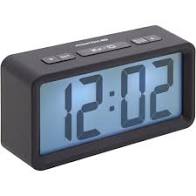 Le réveil
Un réveil, bien mal en point, indique 7 h 78… 

Qu’est-ce qui ne va pas dans cette écriture ? 
Exprime 78 min en heures et minutes.
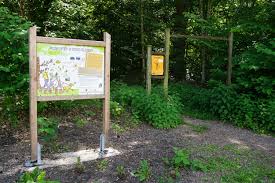 Parcours d’orientation
Quatre amis ont effectué un parcours d’orientation dans la forêt. Voici les temps qu’ils ont mis pour le faire. 
Peux-tu rétablir leur classement ?
Sophia : 115 min 
Pierre : 1 h 45 min 
Jérémy : 2 heures moins 10
Thomas : 107 min